1970 – 1980 kuşağı
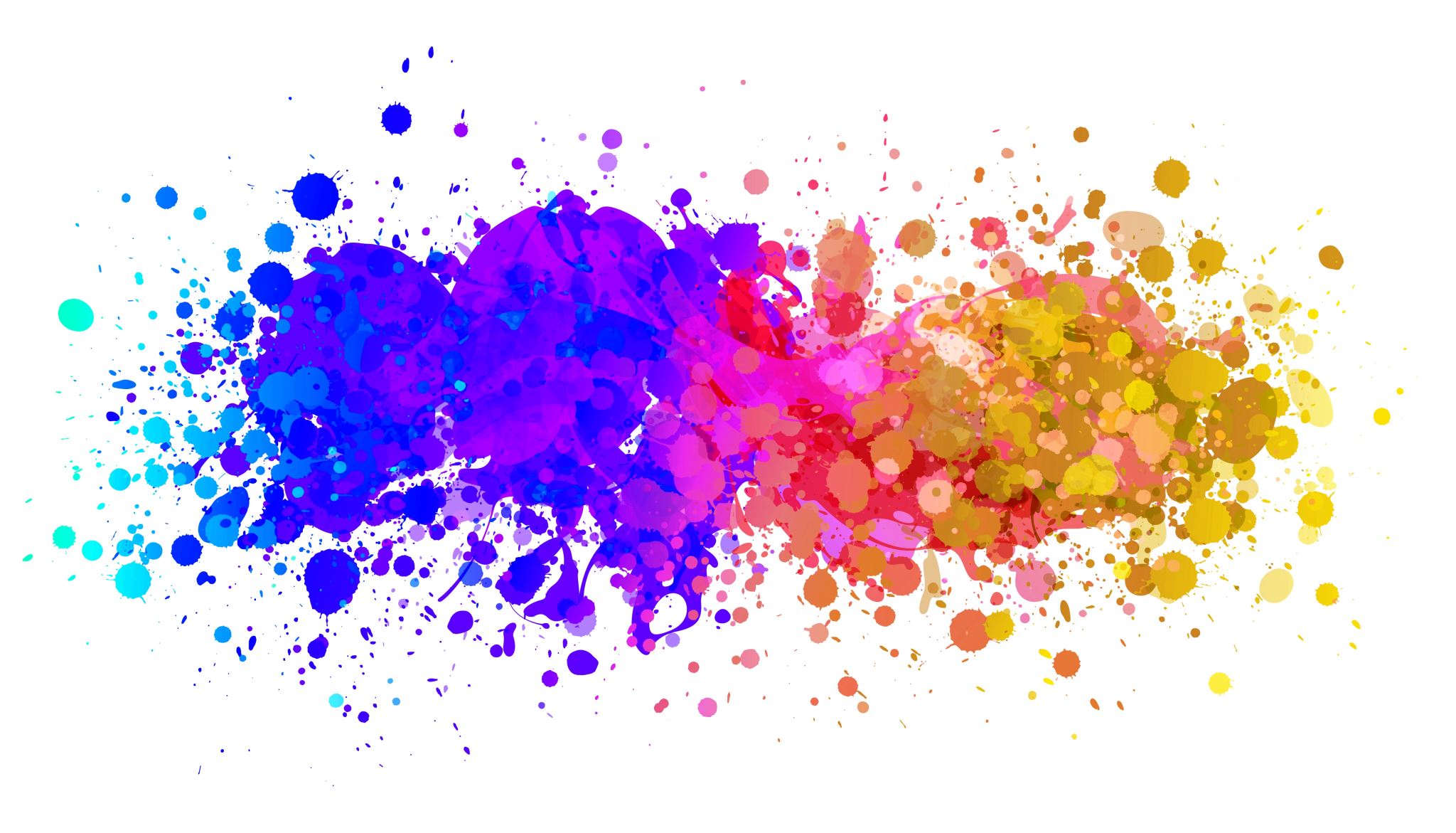 ‘70 ve ‘80 kuşağı şiiri
‘70 ve ‘80 kuşağı şiiri
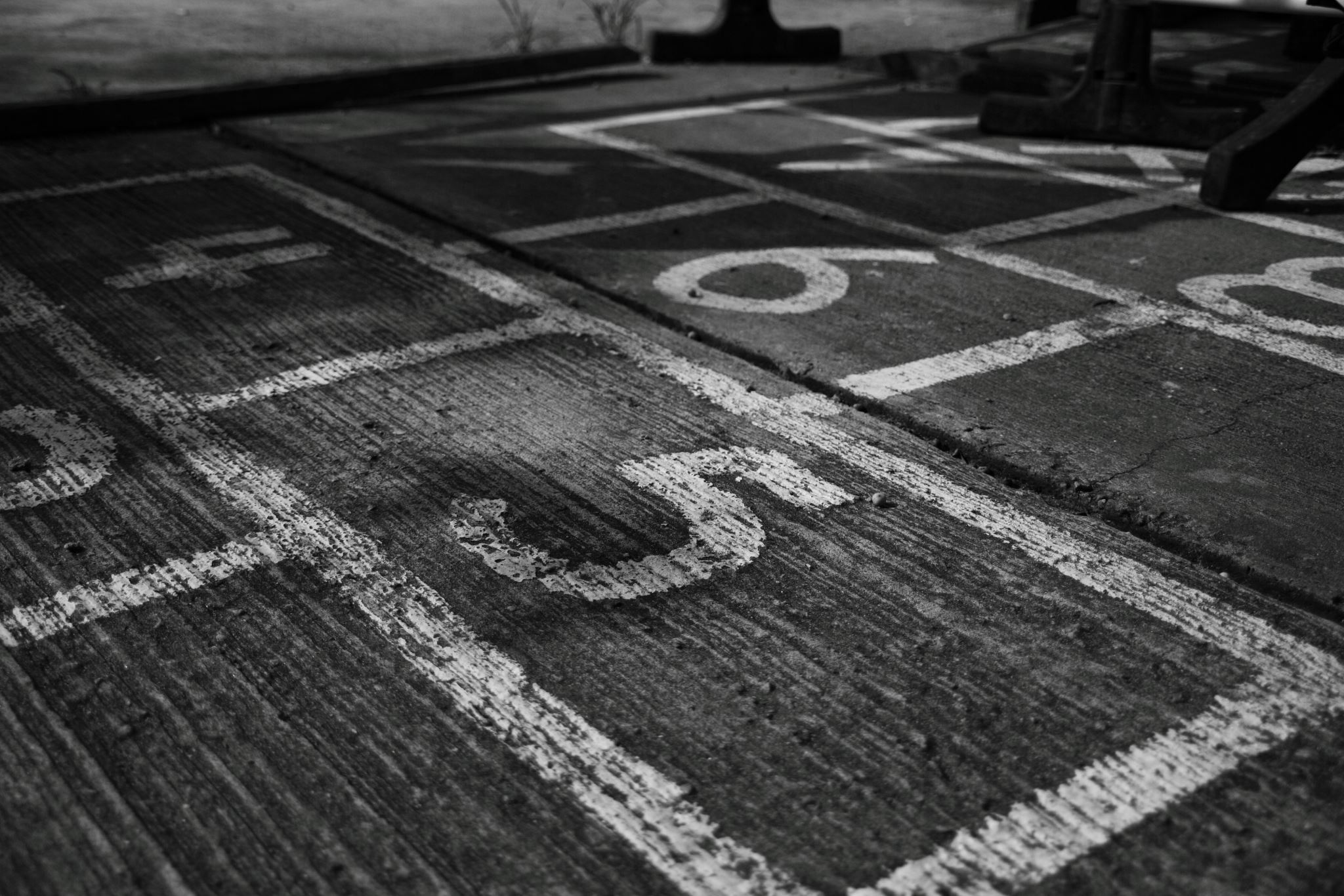 ‘70 ve ‘80 kuşağı düzyazısı
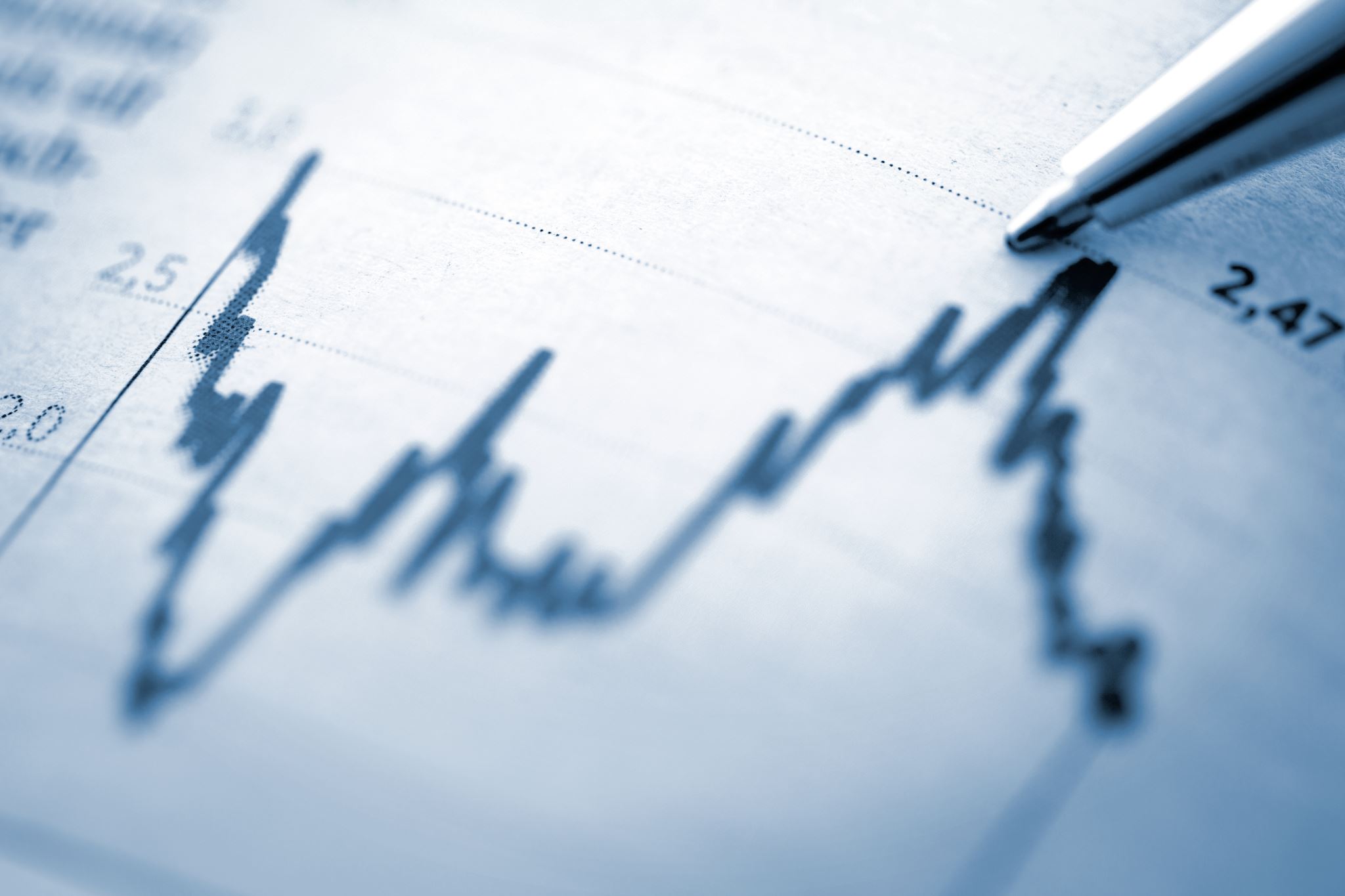 ‘70 ve ‘80 kuşağı düzyazısı
70’lerde ve 80’lerde yükseliş
Çoğu yazarlar Albaylar Cuntası (1974) sonrası ortaya çıktı
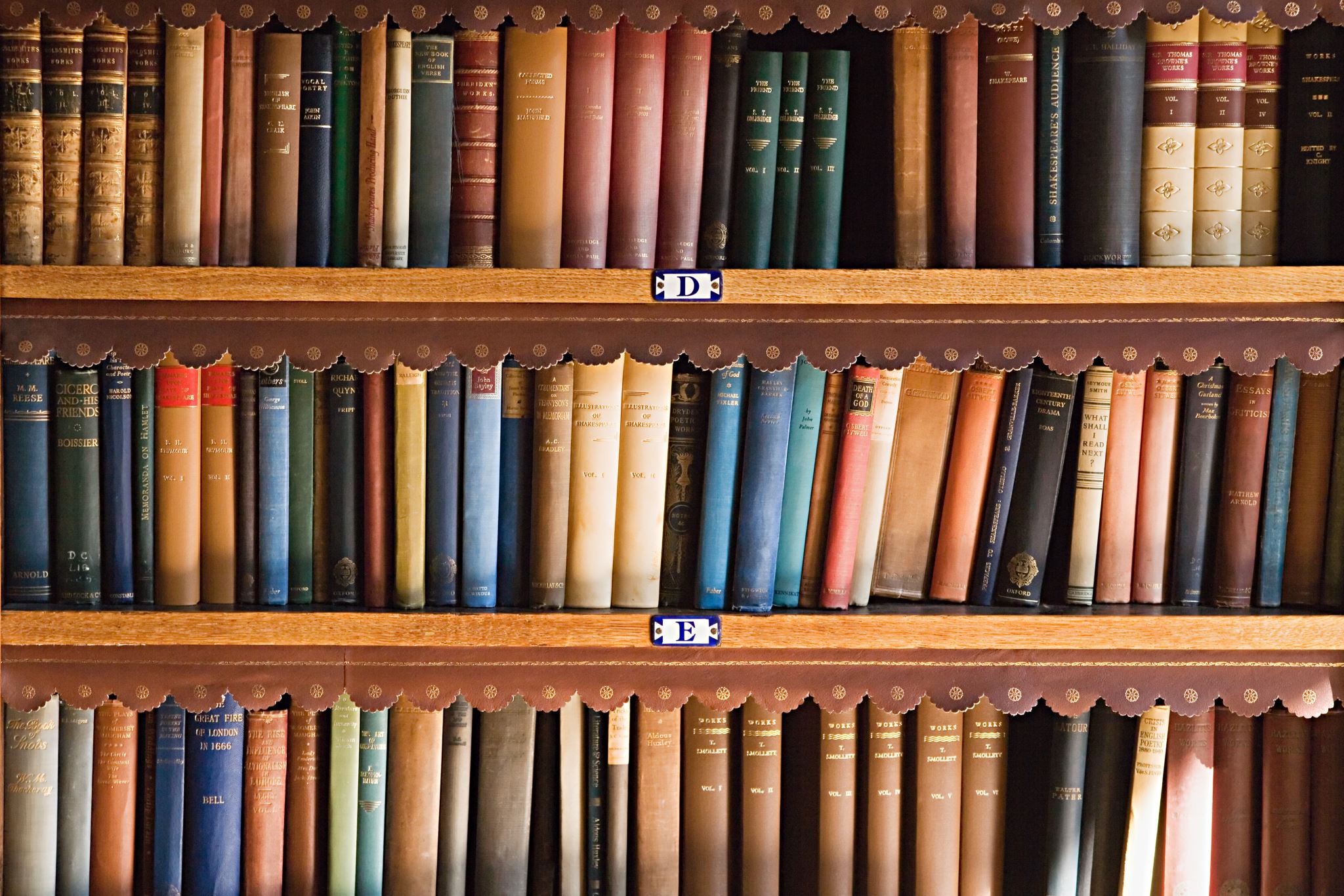 Maro Duka (1947- )
Girit doğumlu
Edebiyat dünyasına 1974’te girdi 
İki kısa roman kitabı, iki öykü kitabı ve dokuz roman 
Antik Pas (1979): yazarın yaşadığı döneminin toplumunun portresi
Masumlar ve Suçlular (2004): Girit'te yaşayan Müslümanların ve Hıristiyanların birbirinden ayrılışının ve kopuşunun hikâyesi
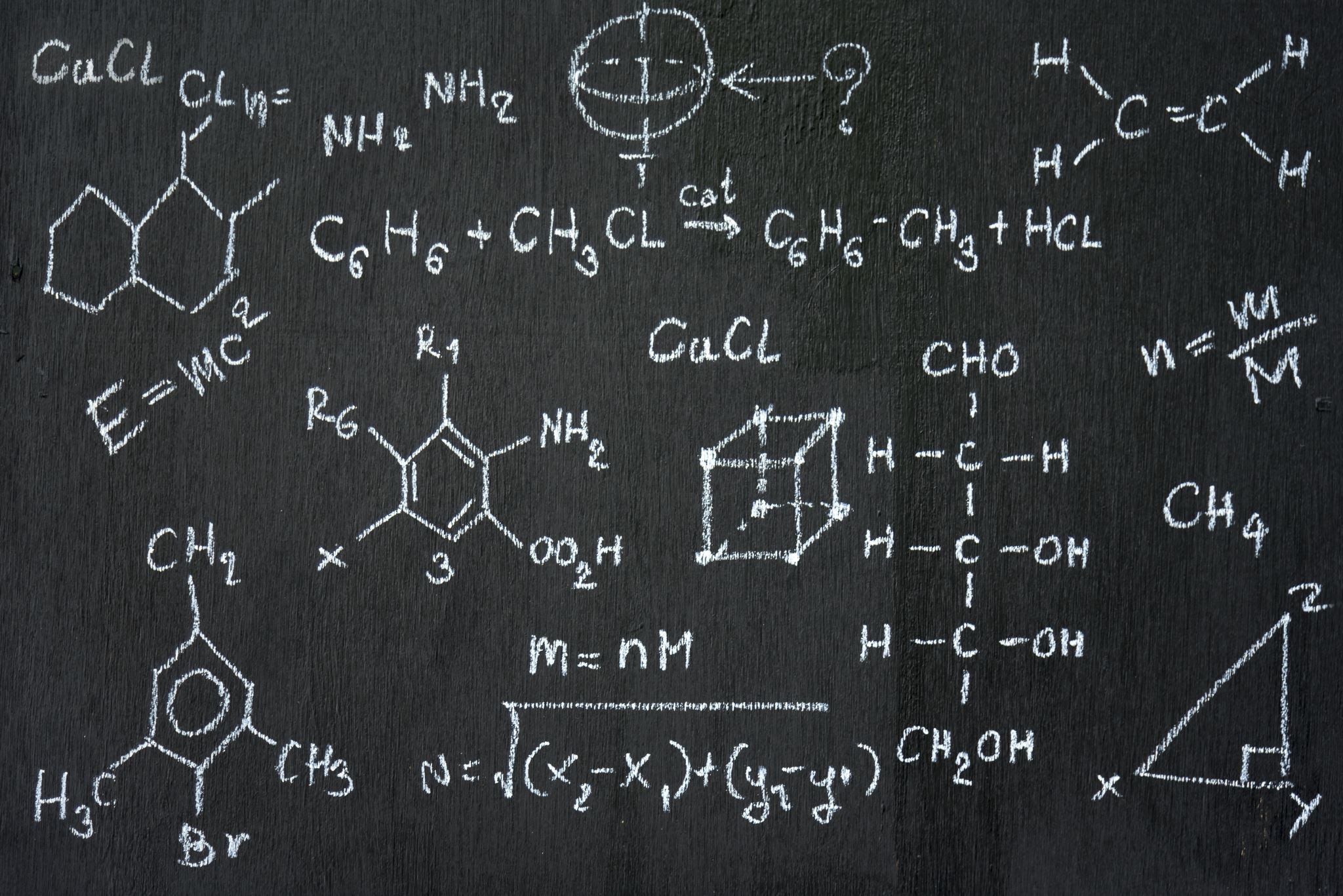 Antonis Sourounis (1942 – 2019)
Selanik’te doğdu, liseden sonra Almanya’ya taşındı 
Çok değişik melek yaptı 
Marjinal tipler, yurtdışındaki Yunanların yaşamı 
Gül Balosu (1994): kumar oynayanların ruh portresi
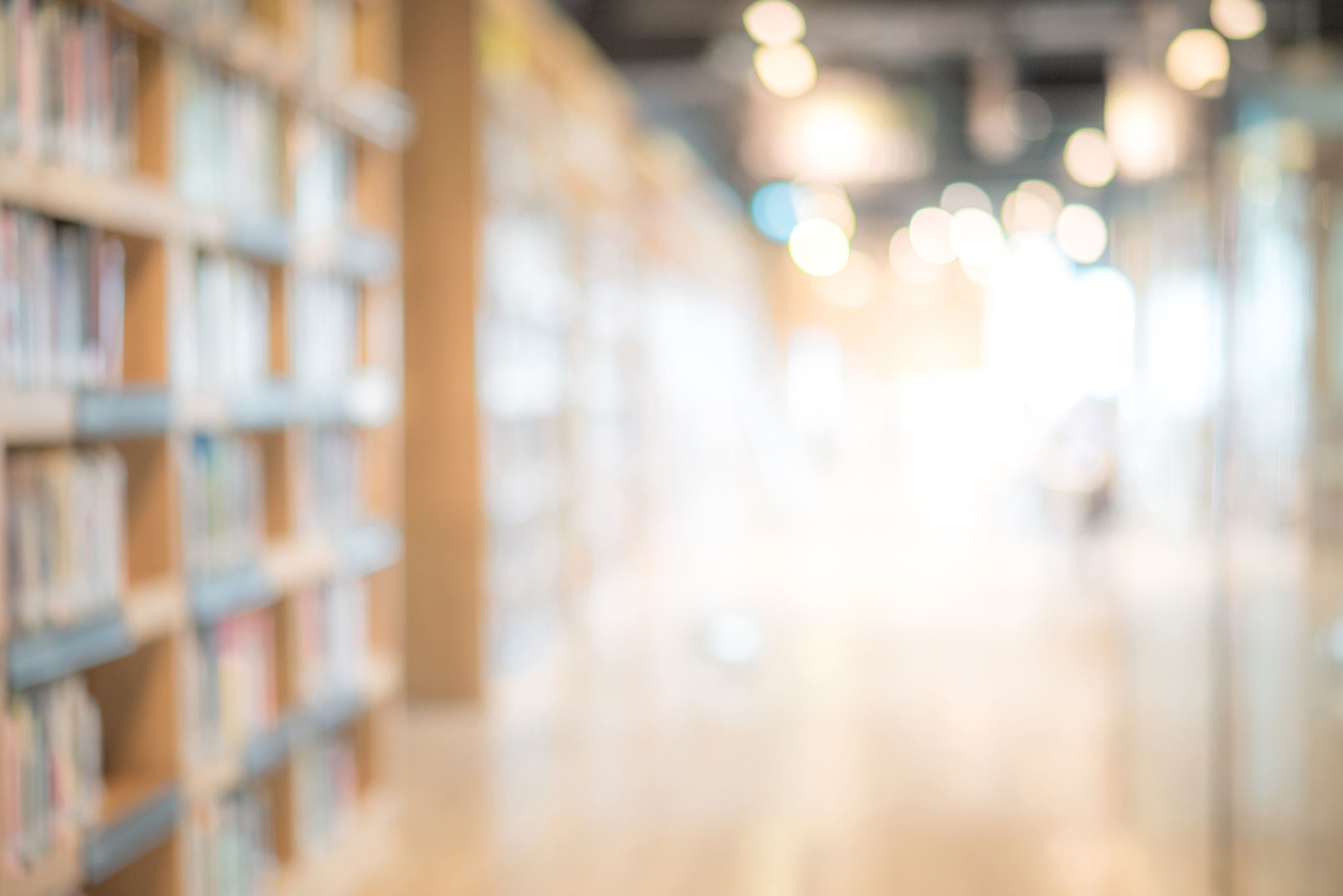 Alki Zei (1925 – 2020)
Felsefe, tiyatro ve sinema okudu
1954 – 1964 yılların arasında Sovyet Birliği’nde, Albaylar Cuntanın döneminde Paris’te siyasi mülteci olarak yaşadı. 
Çocuk kitapları yazdı
Kendi deneyimleri tarih olayları ile iç içe geçiyor
Yaşamamak – Ahilya’nin Nişanlısı (1987): Kuşağının ve özellikle solcuların portresi
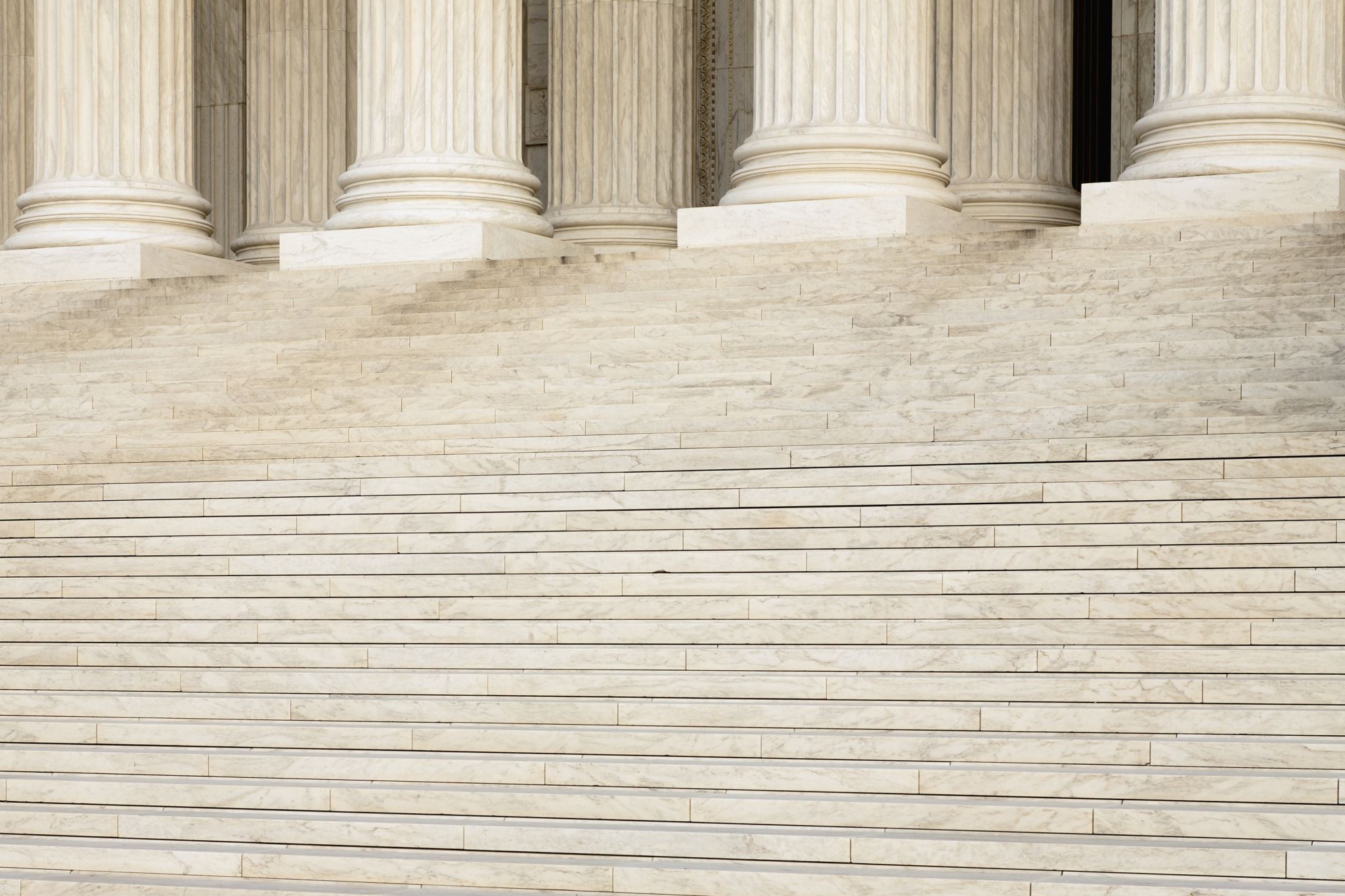 Rea Galanaki (1947 - )
Girit doğumlu
Tarihi kişiler ve olaylar, farklı bir bakış açısı ile kaleme alınıyor
İsmail Ferik Paşa’nın Hayatı (1989): gerçek bir olaya dayanır,   ulusal kimliklerin kuruluşu ve çatışan aidiyetler meselesini işliyor
UNESCO’nun Ulusal Edebiyatını En İyi Temsil Eden Eserler listesine seçilen ilk Yunan Romanı